Hrátky s mapouAutor: Mgr. Ivana Tesařová
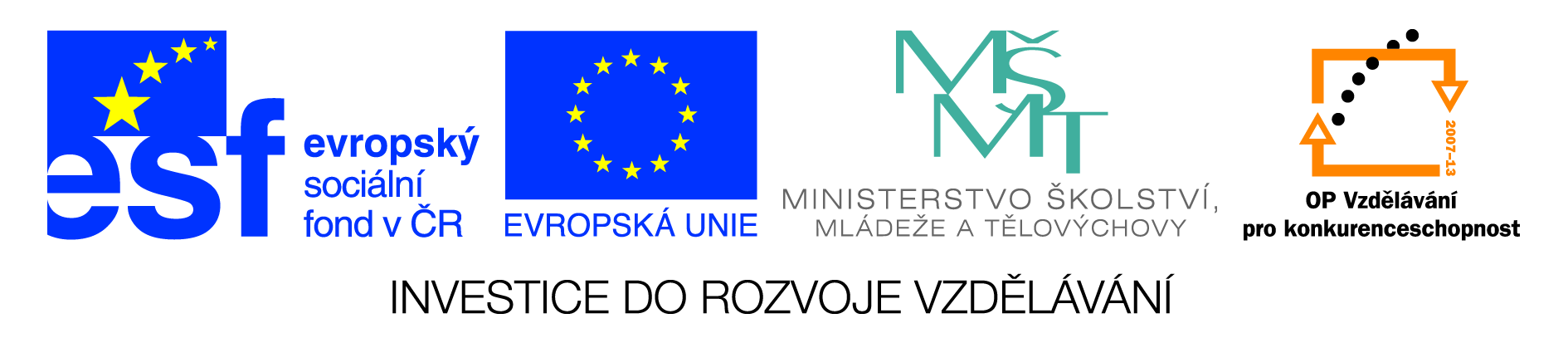 PRAKTICKÁ CVIČENÍ S VYUŽITÍM MAP
VÝROBA VLASTNÍCH POMŮCEK
ORIENTACE  NA MA MAPĚ
SLEPÉ MAPY
MĚŘÍTKO MAPY
PUZZLE
PROJEKT MAPA  ČR
ORIENTACE NA MAPĚ, MĚŘÍTKO

ČINNOSTI : Opakování základních pojmů: Světové strany na 
mapě, práce s kompasem/prakticky/, měřítko mapy.

Připomeňte si: JE-LI MĚŘÍTKO MAPY 1 : 350 000, znamená to, 
že 1cm na mapě je ve skutečnosti 350 000cm, tedy 3 a půl 
kilometru.
VÝROBA RŮZNÝCH MĚŘÍTEK
MĚŘENÍ A ZAPISOVÁNÍ VZDÁLENOSTÍ
Slepé mapy
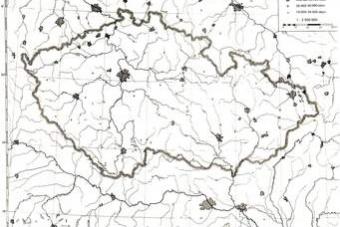 Vyznačuj hory, řeky, města, sousední státy, …
http://www.obrazky.cz/media/4/eA7BMxyk1elbShIKwKFVzhsqnfsNbRd0Cze-fQhFGhU&width=341
PUZZLE
Výroba puzzlí „svépomocí“. Využijte jakékoliv starší vyřazené mapky,plánky, obrázky známých staveb, pohlednice, …
Stačí podlepit tvrdým papírem, rozstříhat a puzzle je na světě. 

Připravte si tak kartotéku a využívejte kdykoliv: při seznamování 
s učivem, opakování, za odměnu ve volném čase. 

 Ideální k procvičování  fotografické paměti při orientaci na mapě!
PROJEKT MAPA ČR 

Práce ve skupinách: Zvětšováním přes čtvercovou síť 
je možno si vyrobit vlastní nástěnnou mapu České 
republiky. 
Využíváme mezipředmětových vztahů s matematikou a 
lze tedy pracovat i v geometrii.
Potřebujeme: Mapu ČR / malý formát /, tvrdý papír, balicí papír, nůžky, lepidlo, tužky, pastelky, pravítko.
Postup: Každá skupina dostane část mapy rozdělenou čtvercovou sítí. Připraví si z tvrdého papíru čtverce s dohodnutou délkou strany a z malých čtverců přenáší
na velké zeměpisné údaje. 
Nakonec mapu složíme jako puzzle a společně vybarvíme.
Je vhodné tak připomenout nadmořskou výšku na mapě.